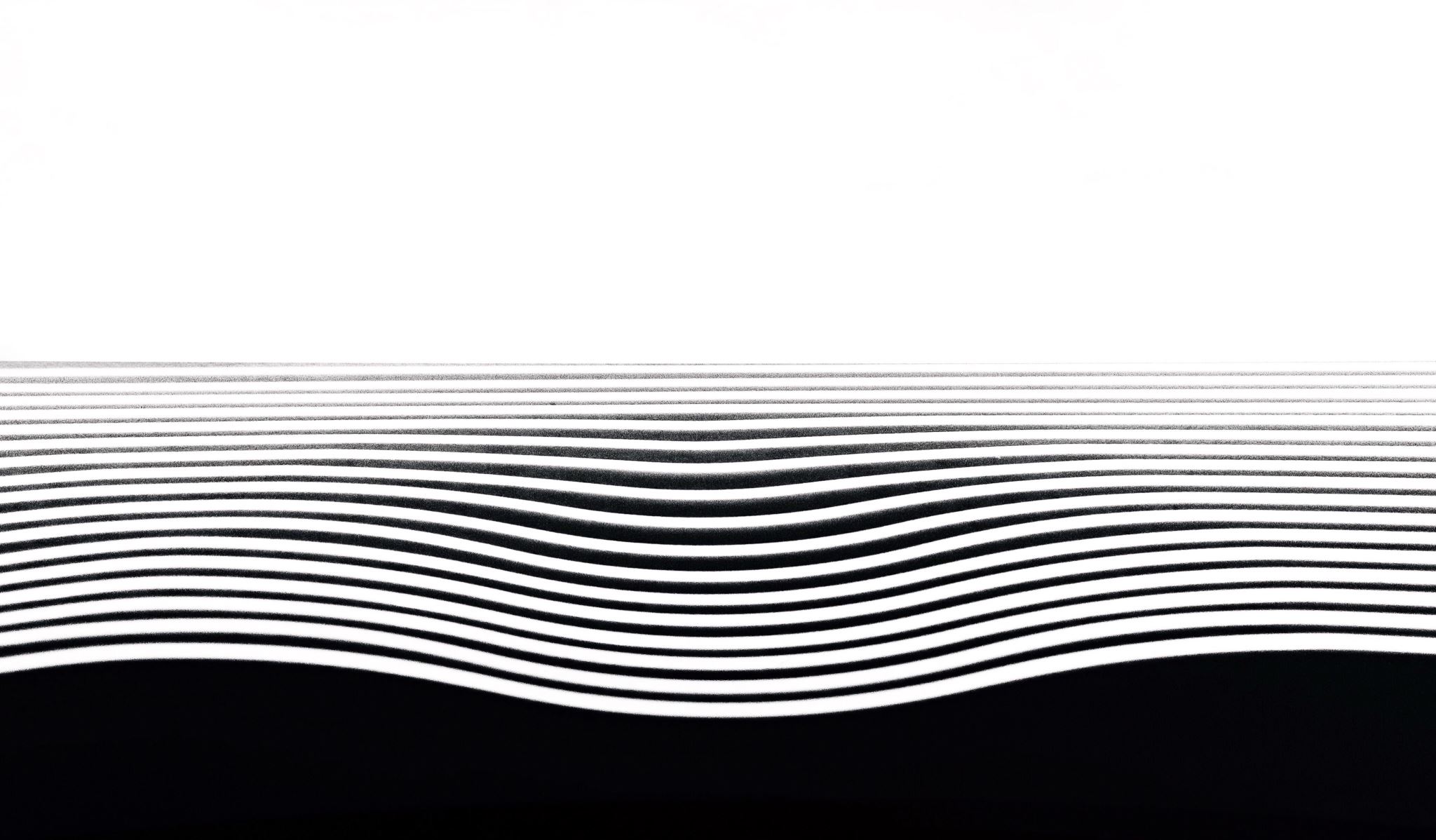 MBF 6102  Essent of Football
Dr. Archavit Choengklinchan
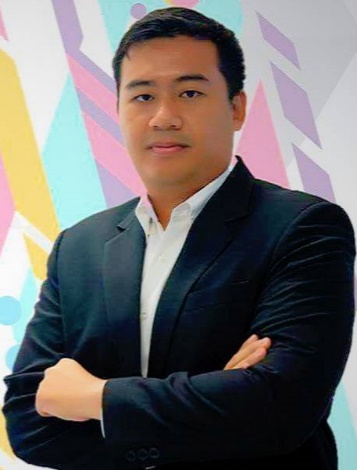 Mr. ARCHAVIT CHOENGKLINCHAN (Ph.D.)
8 MITRAPHAP VILLAGE SUKHUMVIT ROAD ON-NUT BANGKOK 10250
MOBILE: 089-488-0797     E-MAIL : archavit@hotmail.com
EDUCATION
2014 – 2017	 Doctor’s Degree of Philosophy (Sport management) Kasetsart University 
2008 – 2009	 Master’s Degree of Sciences (Sports sciences) Chulalongkorn University 
2004 – 2007       	Bachelor’s Degree of Sciences (Sports sciences, Coaching and Psychology sports)  
		(1st Class Honours) Chulalongkorn University 
WORK EXPERIENCES 
2019 – Present 	- Assistant Member of Parliament, the Parliament of Thailand
2017 – Present 	- General Manager, Police Tero Football club. (Thai League)
2018 – 2019 	- Head of Technical Department, FA Thailand
2017 – 2018	- Board of consultant “20 Years Master Plan project”, FA Thailand 
2016 – 2016 	- Assistant Team Manager, Super Power Football club. (Thai Premier League)
2015 – 2016 	- Assistant Club Director, Osotspa Football club. (Thai Premier League)
2014 – 2015 	- General Manager, Osotspa Football club. (Thai Premier League) 
2012 – 2013 	- Assistant General Manager, Osotspa Football club. (Thai Premier League)
2010 – 2011 	- Head of Sport Technique and Sports Sciences, Osotspa M-150 Football club.
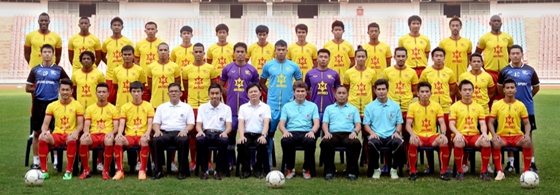 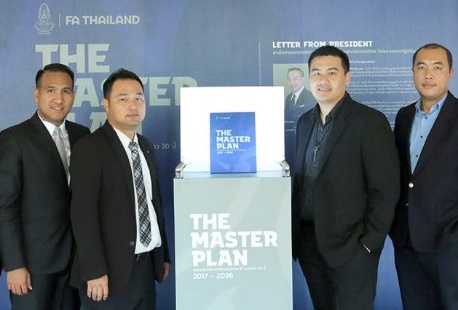 Essent of Football (หลักการของกีฬาฟุตบอล)
จุดมุ่งหมายของรายวิชา 
นักศึกษามีความรู้พื้นฐานที่จำเป็นและเกี่ยวข้องกับกีฬาฟุตบอล เพื่อเตรียมพร้อมในการศึกษาระดับบัณฑิตศึกษา
วัตถุประสงค์ในการพัฒนา/ปรับปรุงรายวิชา
เพื่อให้นักศึกษามีฐานความรู้ที่เป็นรูปธรรมในการศึกษาวิชาอื่น ๆ ในสาขาการจัดการฟุตบอลอาชีพ
เพื่อให้นักศึกษาสามารถประยุกต์ฐานความรู้ในวิชานี้เพื่อแก้ปัญหาที่เกิดขึ้นในสาขาการจัดการฟุตบอลอาชีพ
คำอธิบายรายวิชา
องค์ความรู้เกี่ยวกับ กฎ กติกา ระเบียบและข้อบังคับ ที่กำหนดโดย สหพันธ์ฟุตบอลนานาชาติ (FIFA) เพื่อใช้ในการแข่งขันระดับสากล ความรู้เกี่ยวกับกีฬาฟุตบอล การแข่งขัน ข้อบังคับทางเทคนิคทีมที่เข้าร่วมการแข่งขัน เจ้าหน้าที่การแข่งขัน องค์การผู้จัดการแข่งขัน สมาคมผู้จัดการแข่งขัน สิทธิประโยชน์ทางการค้า การบริหารจัดการ การให้สัตยาบัน และการอนุมัติ ภาคผนวก ตารางการแข่งขัน
หลักการ (principle)
สาระสำคัญที่ยึดถือเป็นแนวปฏิบัติ
หลักการคือข้อเสนอหรือค่านิยมที่เป็นแนวทางสำหรับพฤติกรรมหรือการประเมิน ในกฎหมายมันเป็นกฎที่จะต้องมีหรือมักจะปฏิบัติตาม สามารถปฏิบัติตามอย่างพึงประสงค์ หรืออาจเป็นผลสืบเนื่องของบางสิ่งอย่างหลีกเลี่ยงไม่ได้ เช่น กฎที่สังเกตได้ในธรรมชาติหรือวิธีการสร้างระบบ ผู้ใช้เข้าใจหลักการของระบบดังกล่าวว่าเป็นคุณลักษณะสำคัญของระบบ
โครงสร้างองค์กรกีฬา
คณะกรรมการโอลิมปิกสากล
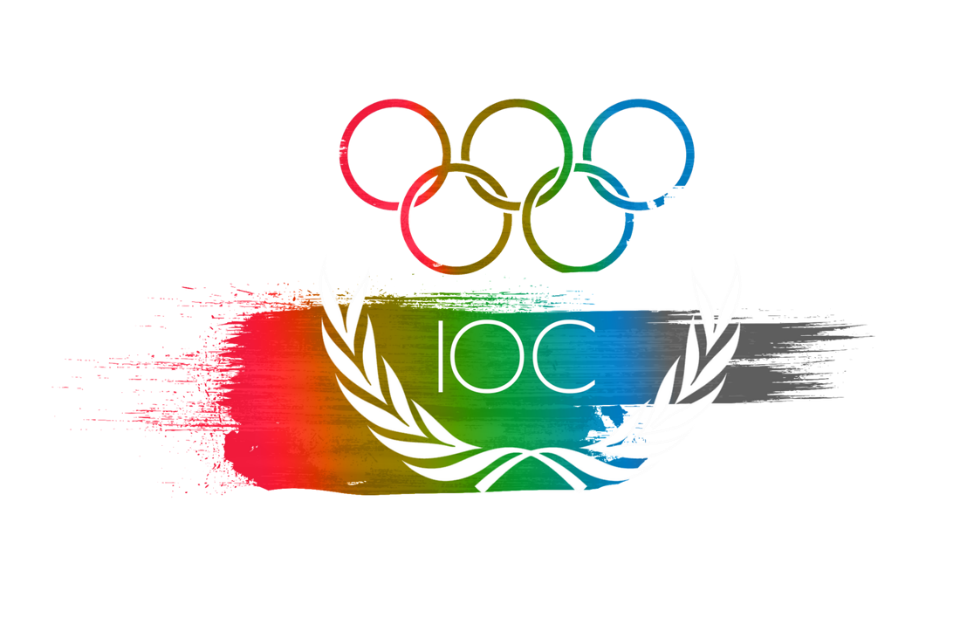 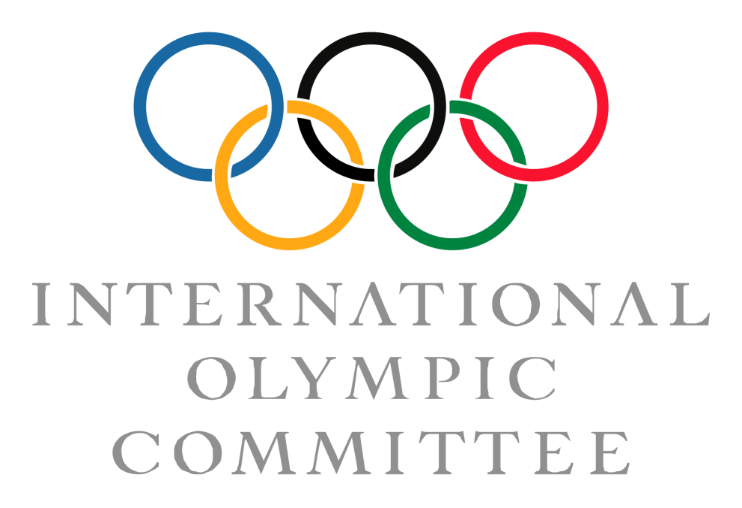 Olympic Games
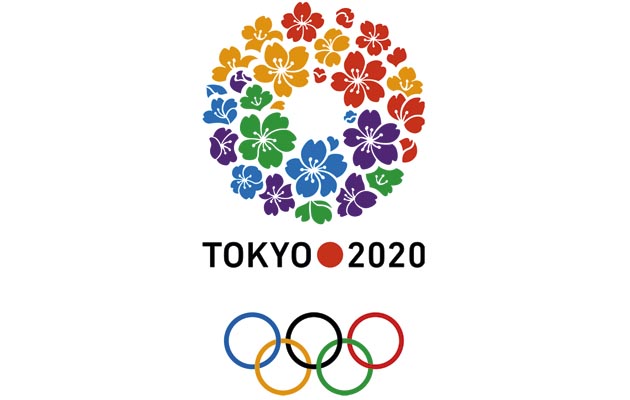 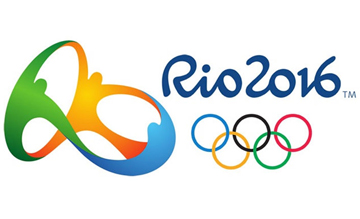 International Olympic committee
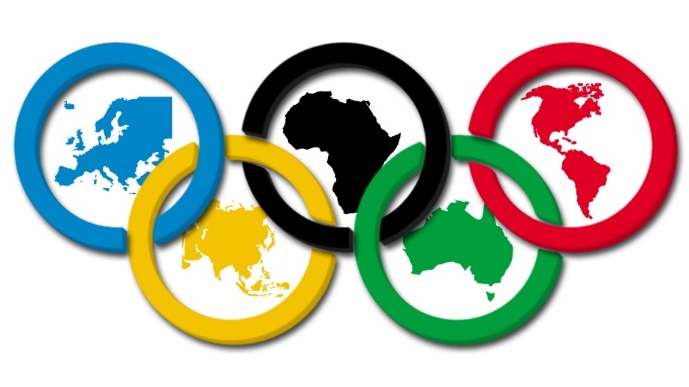 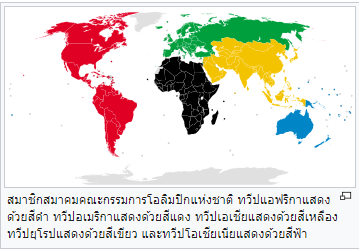 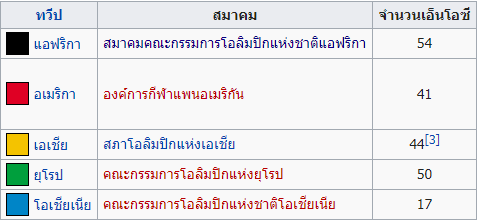 International Olympic committee
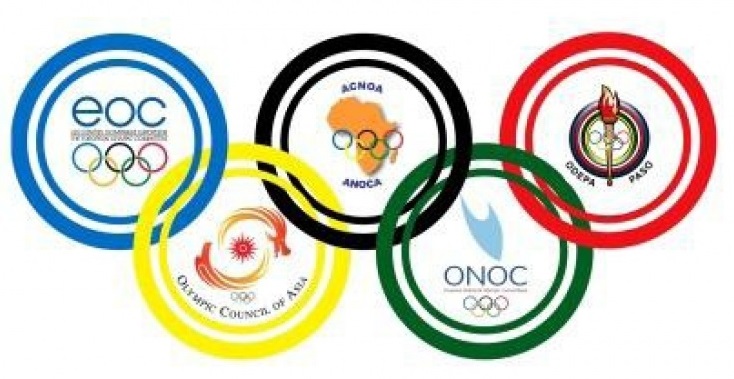 Olympic Council of Asia
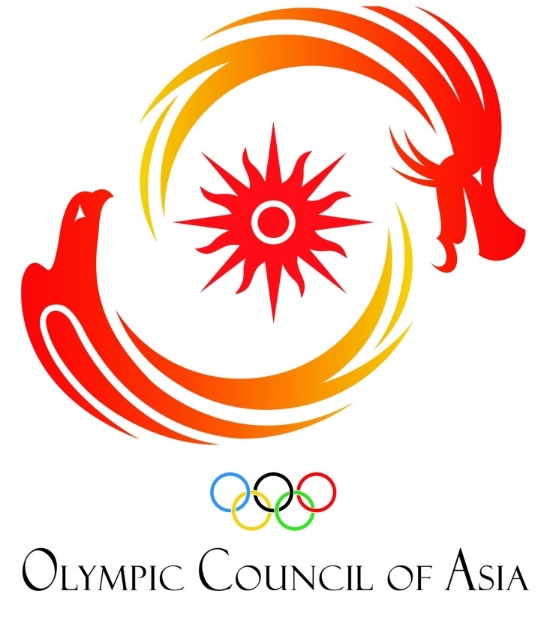 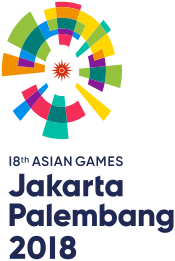 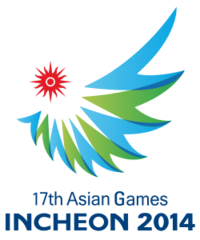 International Olympic committee
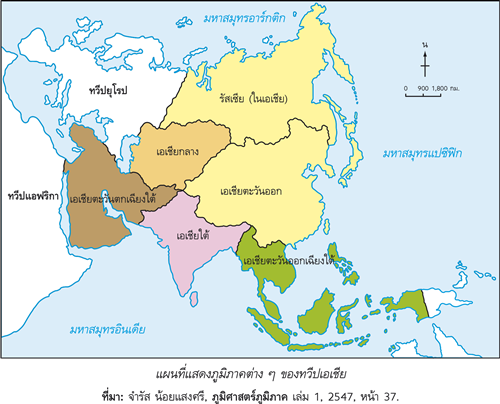 South East Asian Games Federation
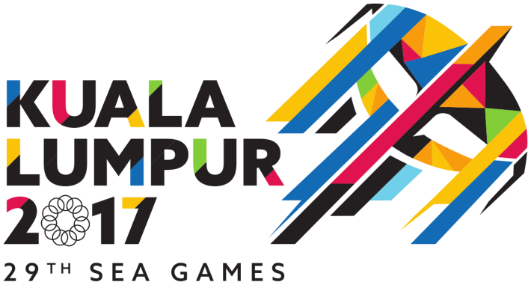 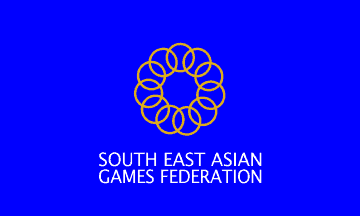 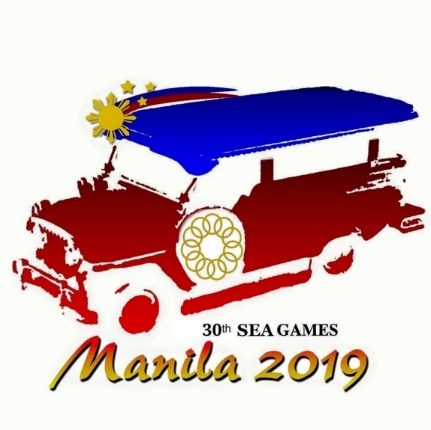 คณะกรรมการโอลิมปิกแห่งชาติ (National Olympic Committee : NOC)
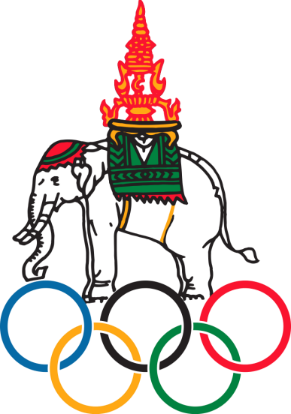 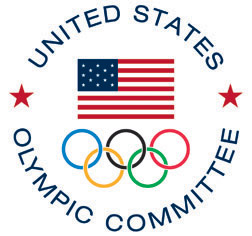 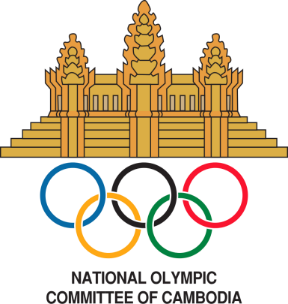 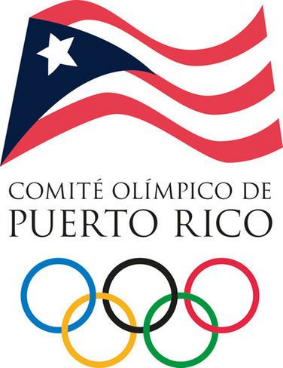 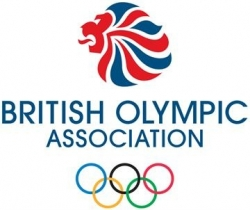 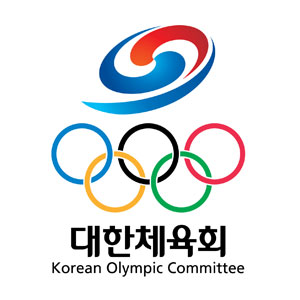 International Sports
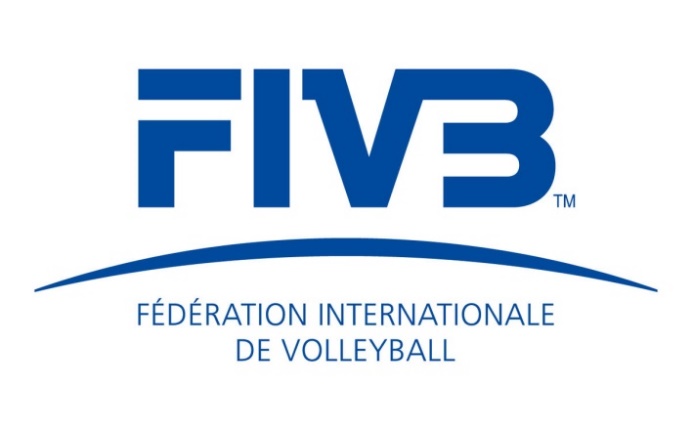 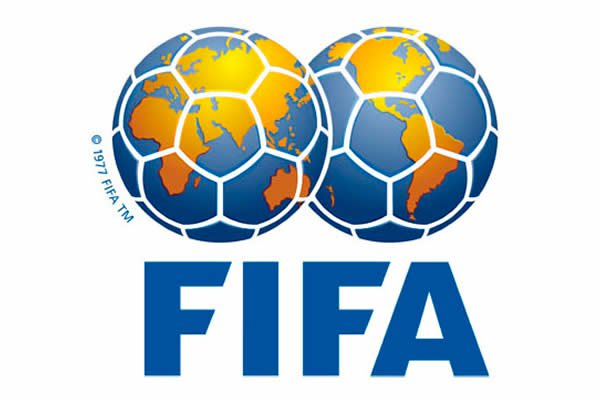 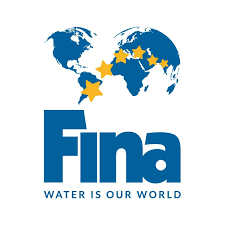 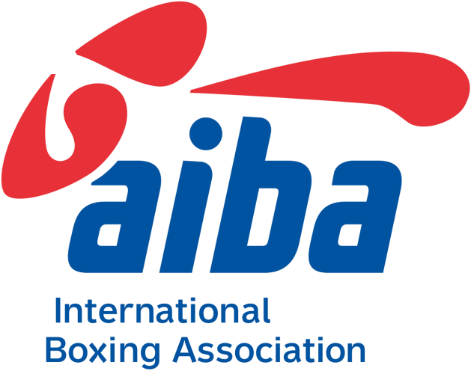 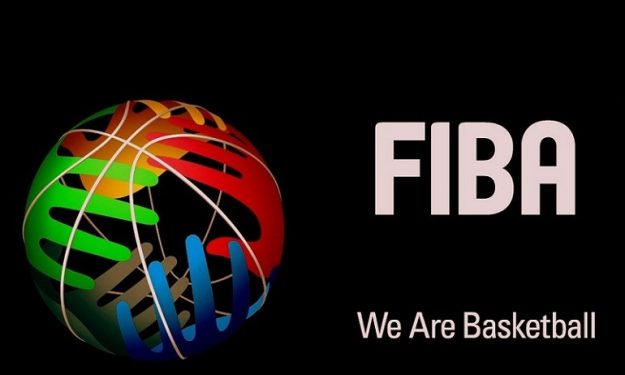 International federation
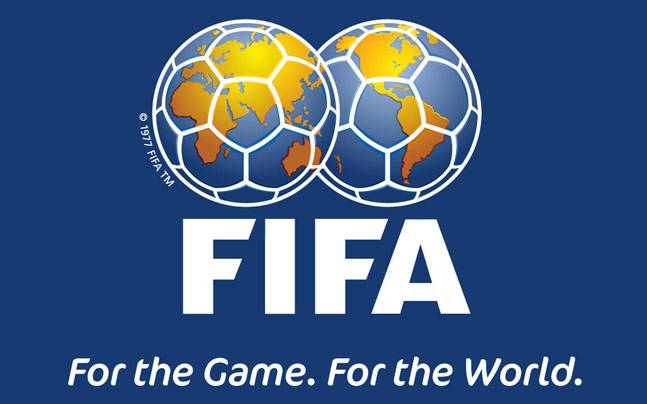 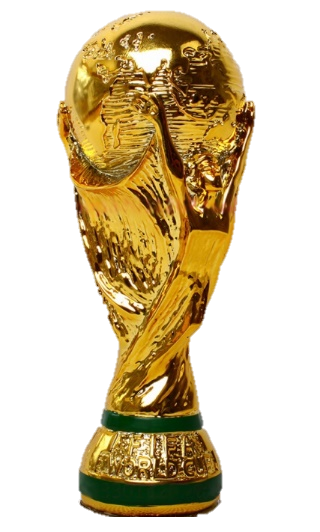 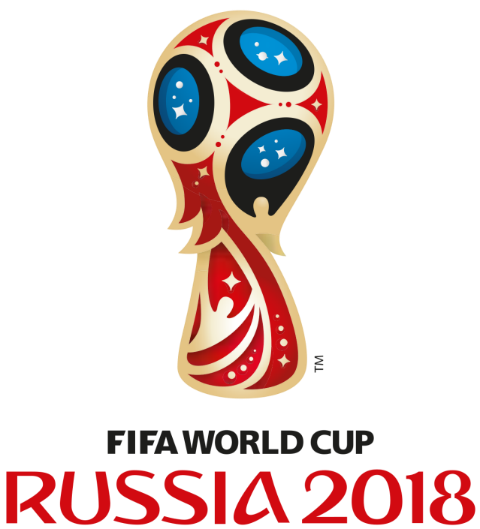 International federation
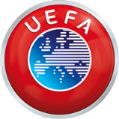 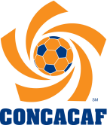 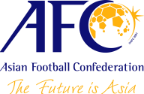 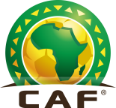 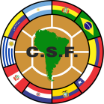 Asian Football Confederation
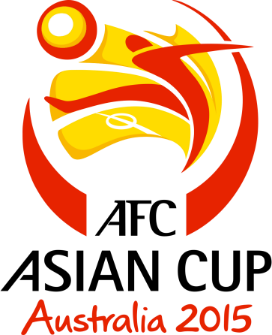 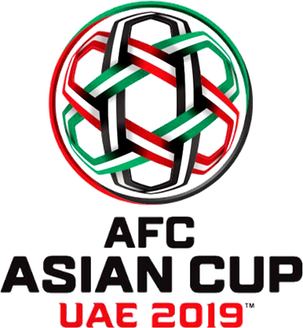 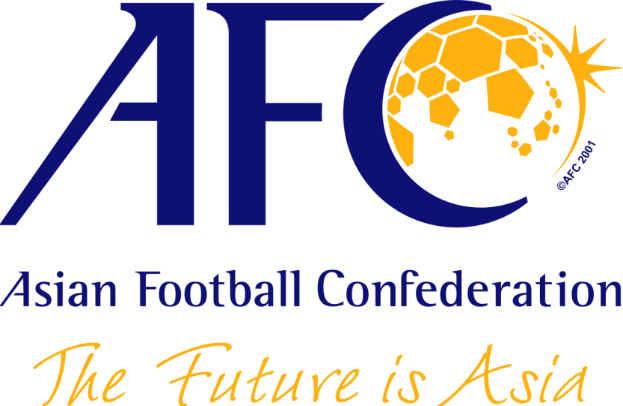 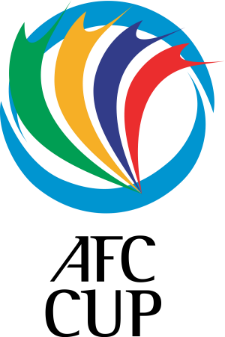 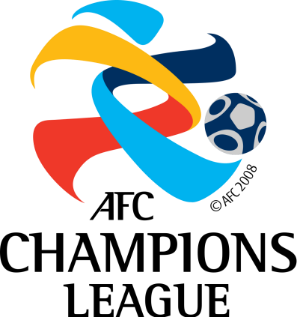 ASEAN Football Federation
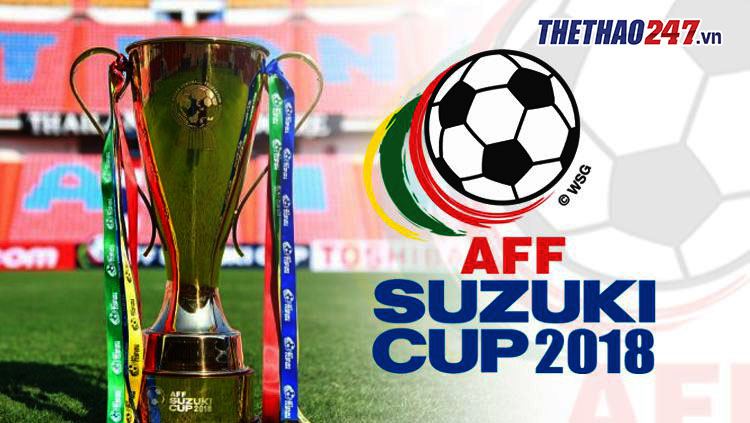 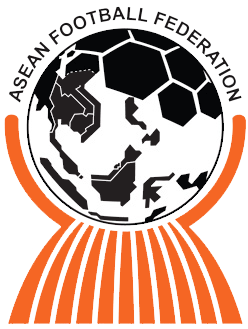 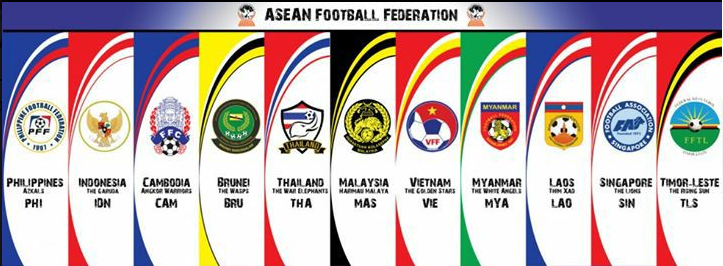 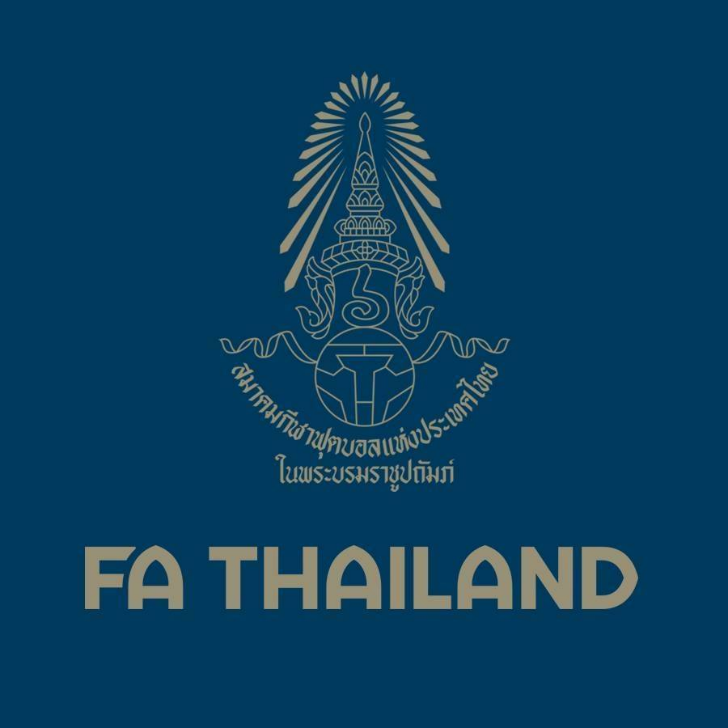 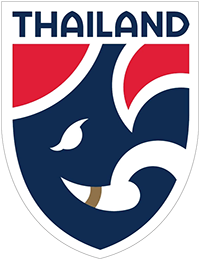 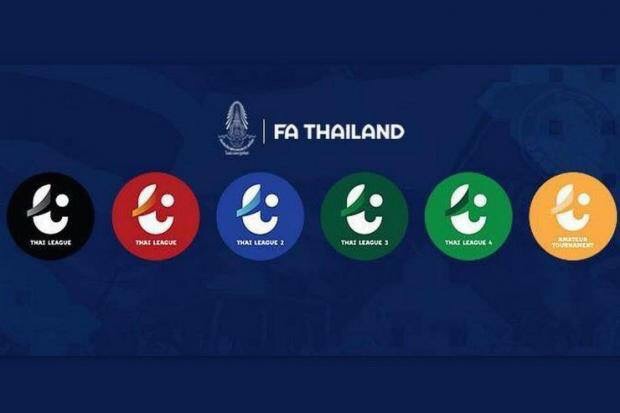 เปรียบเทียบ
ระดับโลก
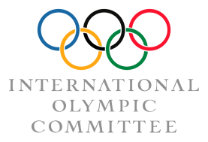 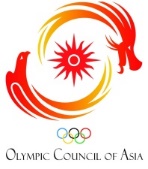 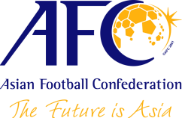 ระดับเอเชีย
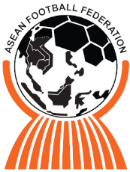 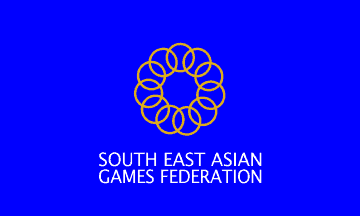 อาเซียน
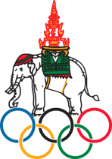 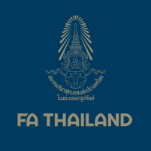 ประเทศ
วิสัยทัศน์
“มุ่งพัฒนาและบูรณาการด้านการท่องเที่ยวและการกีฬา สร้างเสริมความเจริญเติบโตของเศรษฐกิจและสังคม ของประเทศ”
หน่วยงานในสังกัด
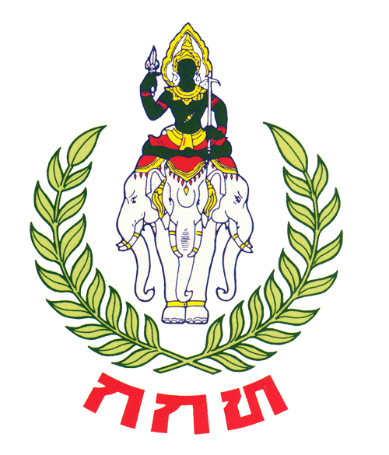 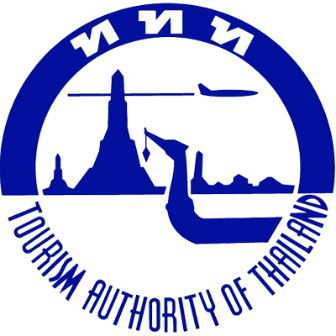 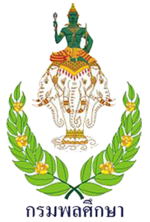 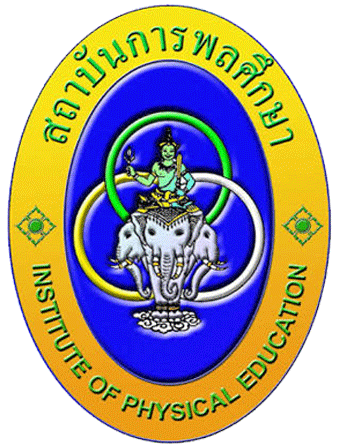 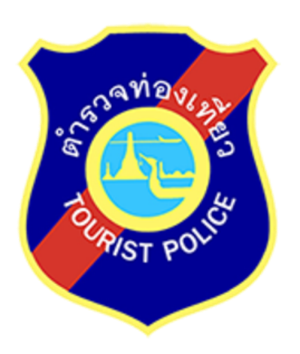 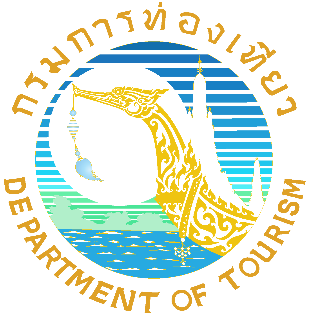 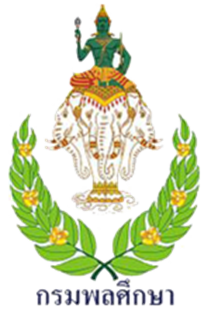 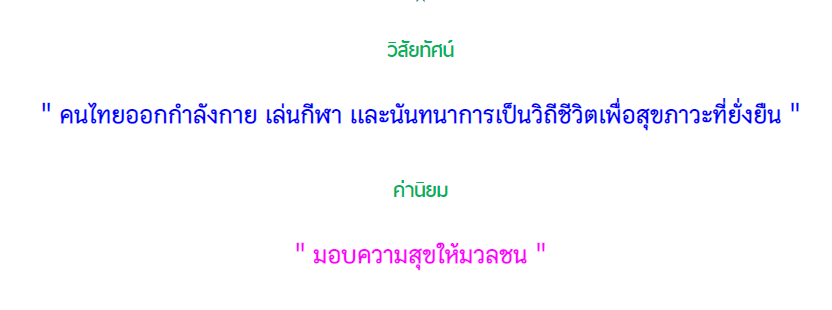 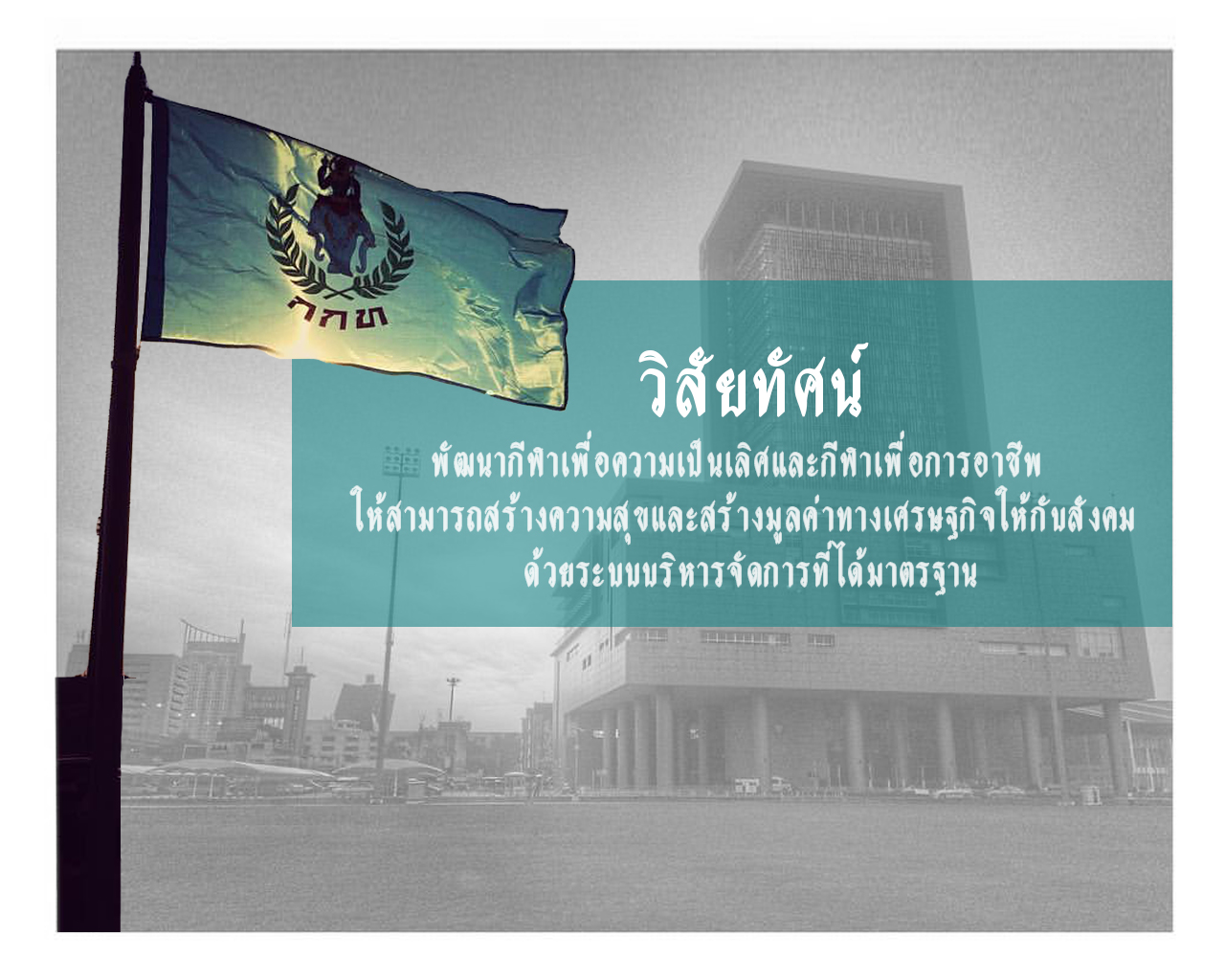 หน่วยงานดูแล
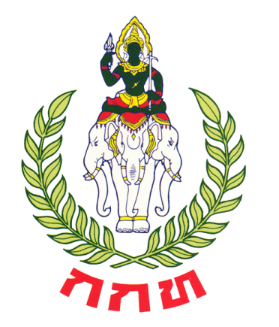 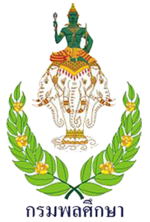 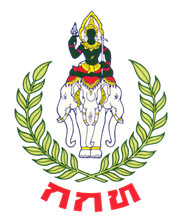 สมาคมกีฬาประจำจังหวัด
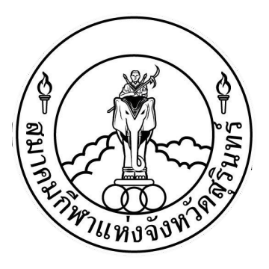 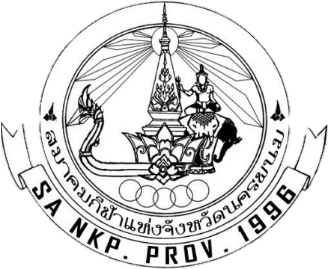 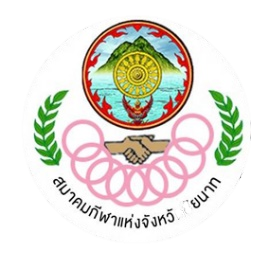 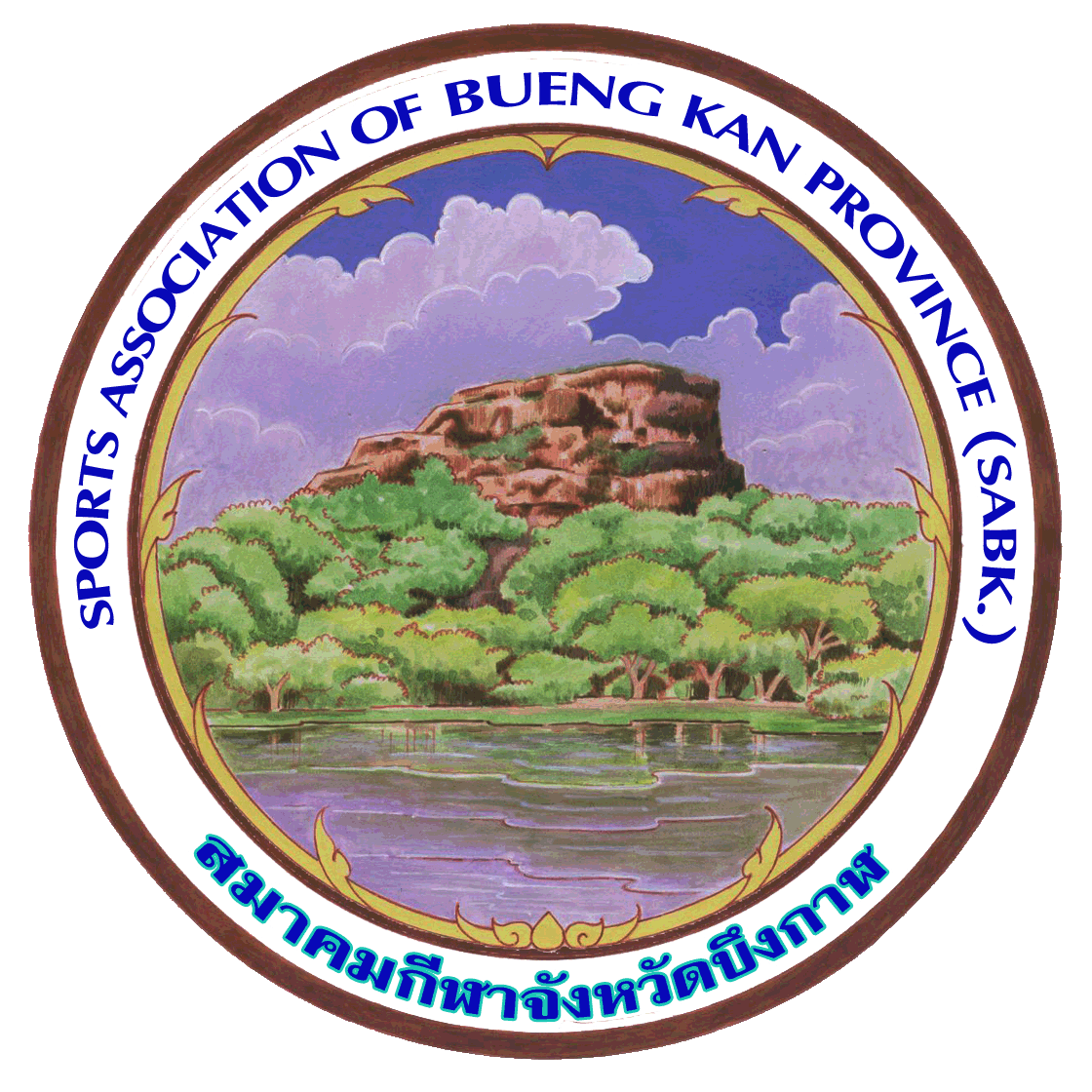 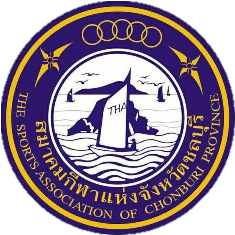 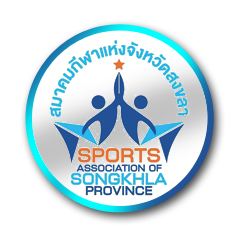 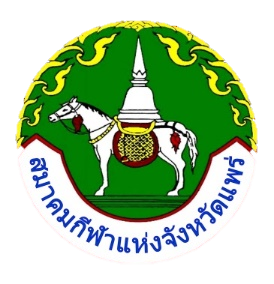 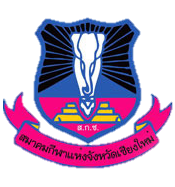 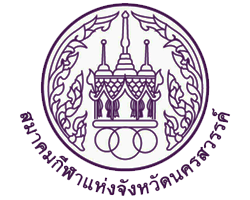 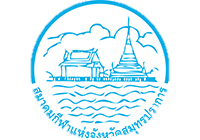 สมาคมกีฬาแห่งประเทศไทย
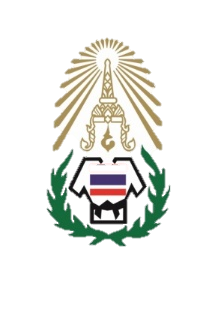 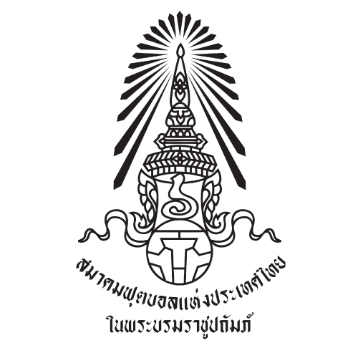 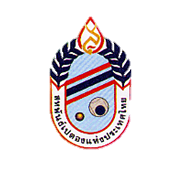 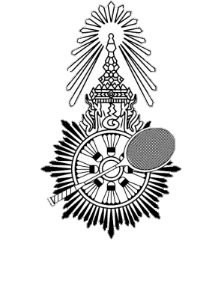 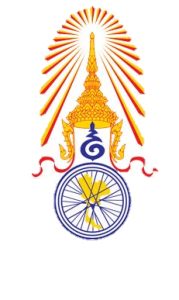 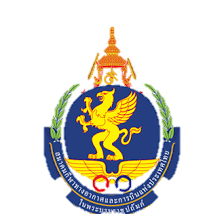 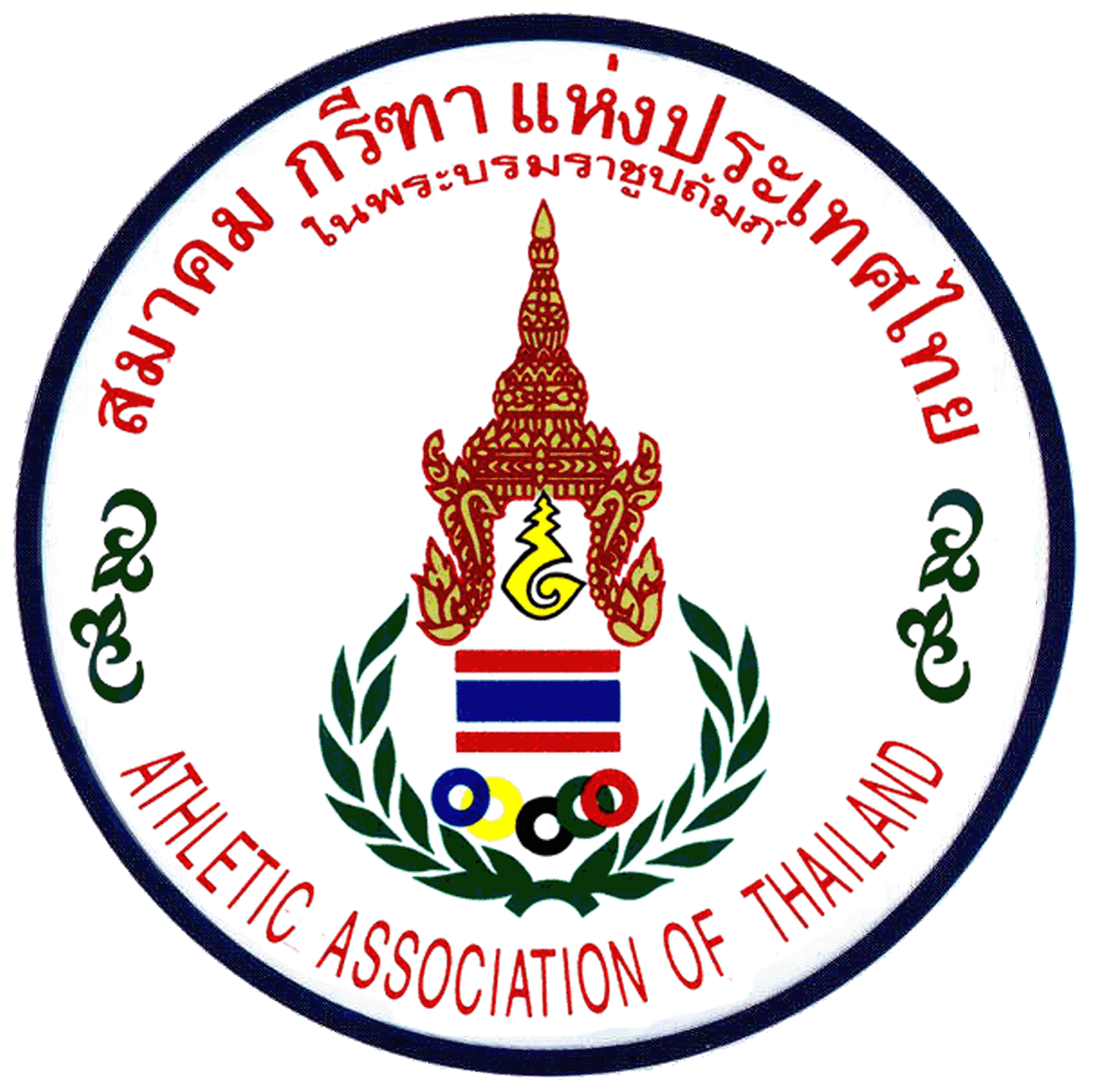 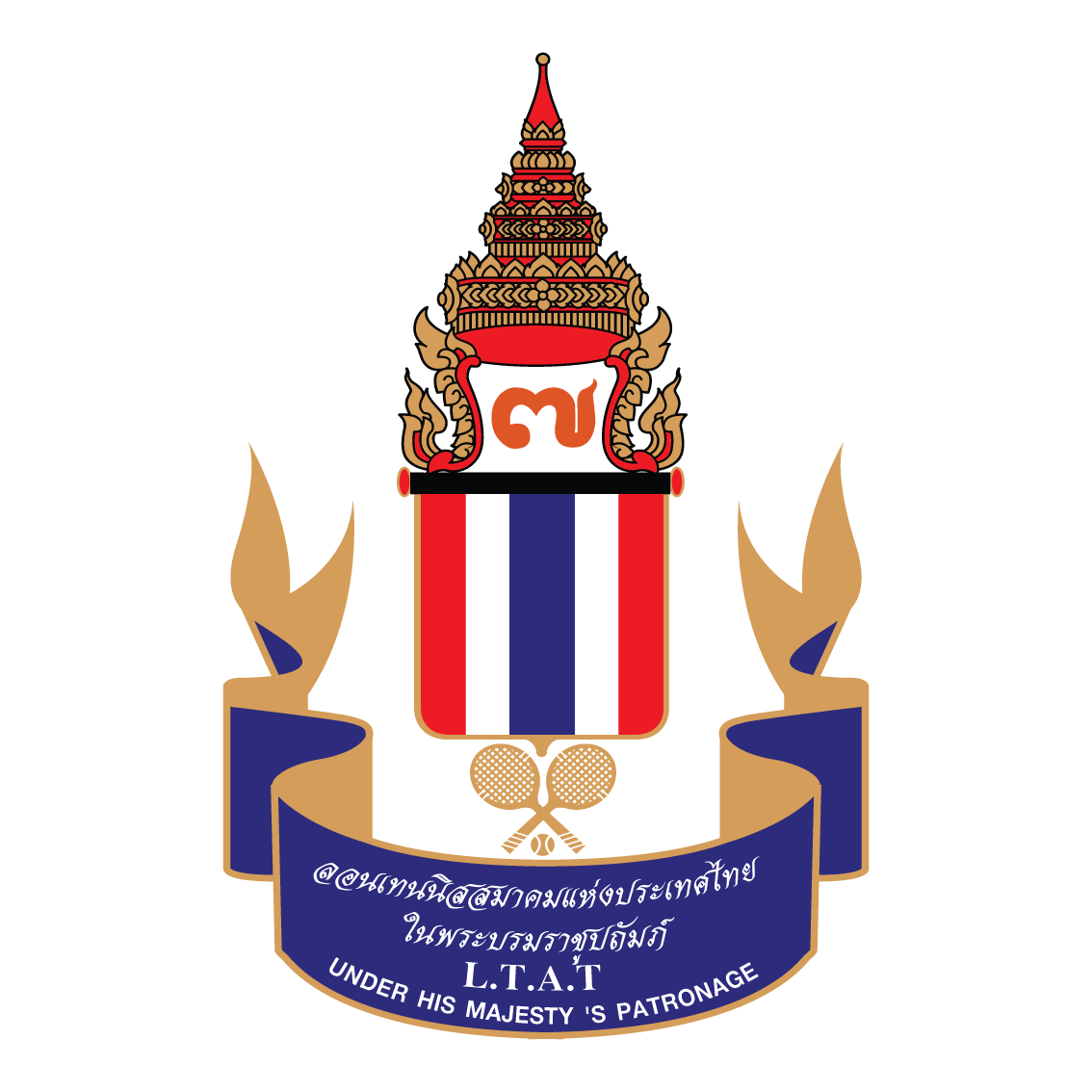 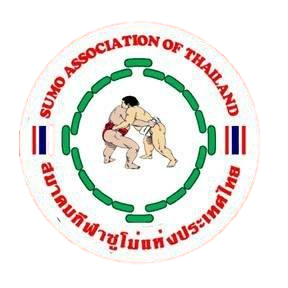 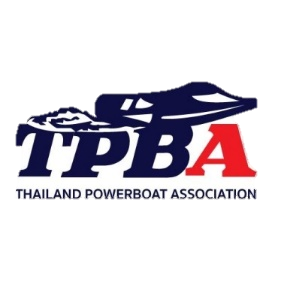 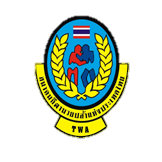 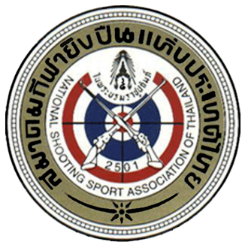 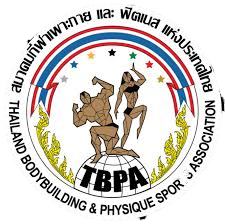 โครงสร้างองค์กรด้านทางกีฬาฟุตบอล แบบภาพรวม
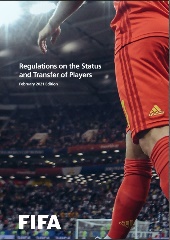 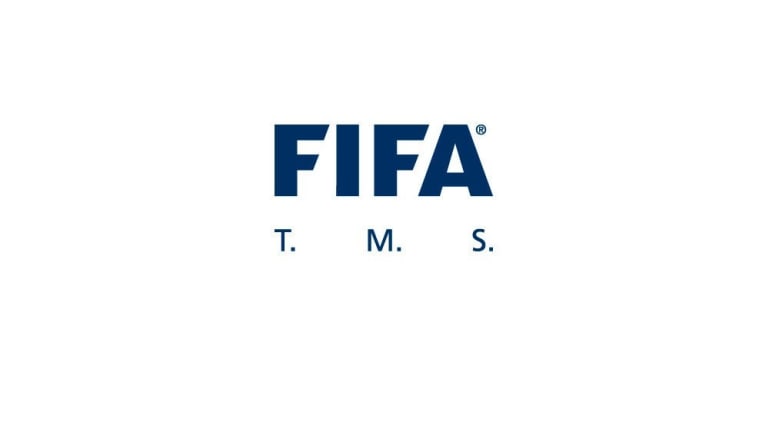 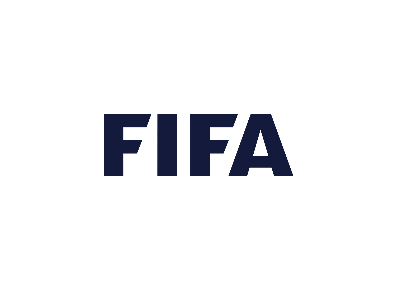 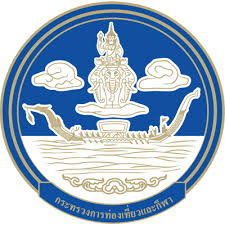 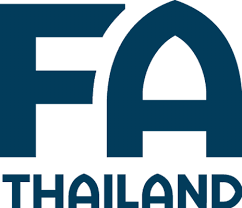 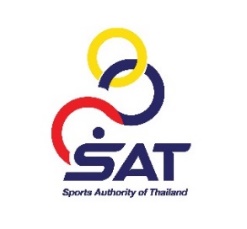 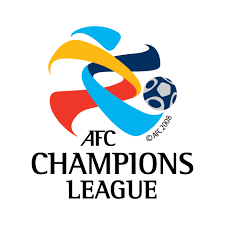 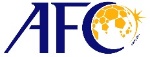 ผู้ควบคุมกำกับต่างประเทศ
ผู้ควบคุมกำกับภายในประเทศ
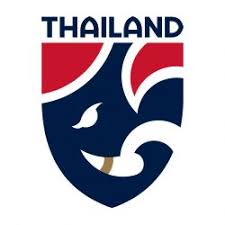 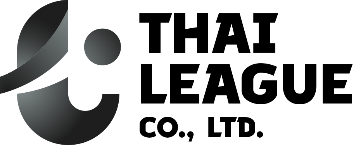 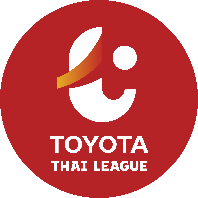 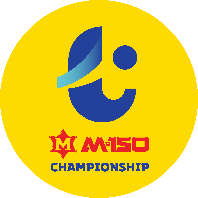 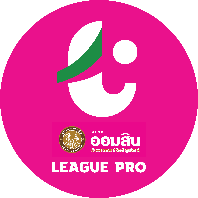 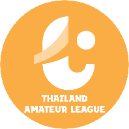 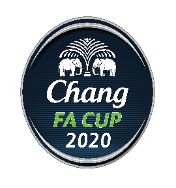 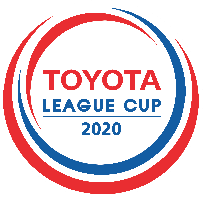 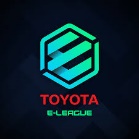 กฎหมาย และระเบียบการจัดการแข่งขัน ระดับ อาชีพ
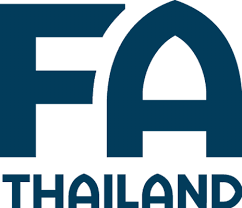 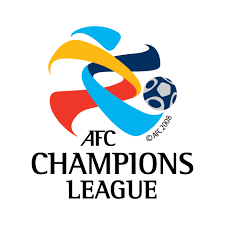 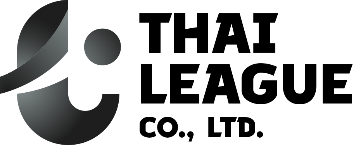 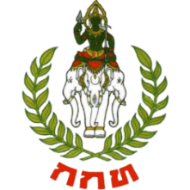 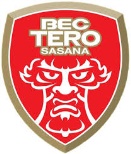 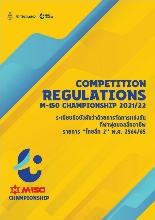 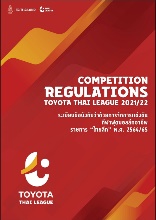 1.ข้อบังคับลักษณะปกครอง ของ 
สมาคมกีฬาฟุตบอลแห่งประเทศไทย พ.ศ.2558 แก้ไขเพิ่มเติม(ครั้งที่ 4) พ.ศ.2562
2.CLUB LICENSING REGULATIONS
3.ระเบียบว่าด้วยการลงโทษวินัยมารยาท สมาคมกีฬาฟุตบอลแห่งประเทศไทย
1.พรบ.ส่งเสริมกีฬาอาชีพ พ.ศ.2556 
แก้ไขเพิ่มเติม โดย คสช.ที่ 63/2559
2.กฎหมายแพ่ง และพาณิชย์
3.กฎหมายแรงงาน
4.FIFA 
FIFA on the status and transfer of players
   (FIFA TMS,การคุ้มครองนักกีฬาต่างชาติ)
- Regulation on the Status and Transfer of Player
1.พรบ.การกีฬาแห่งประเทศไทย 
พ.ศ. 2558
2.พรบ.ส่งเสริมกีฬาอาชีพ พ.ศ.2556 
แก้ไขเพิ่มเติม โดย คสช.ที่ 63/2559
3.ประกาศกรรมการกีฬาอาชีพ เรื่อง กำหนดชนิดหรือประเภทกีฬาที่เป็นอาชีพ พ.ศ.2561
4.ประกาศคณะกรรมการกีฬาอาชีพ 
เรื่อง  การกําหนดบุคลากรกีฬาอาชีพ พ.ศ.2559
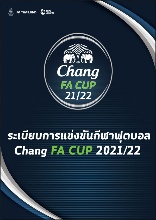 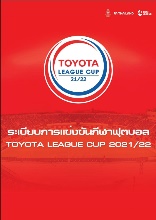 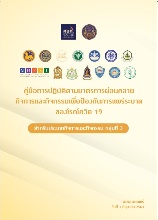 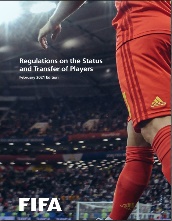 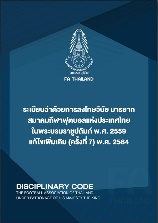 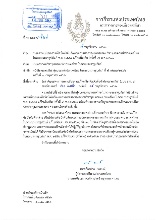 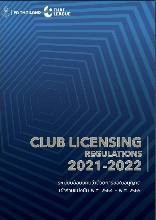 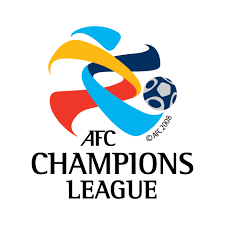 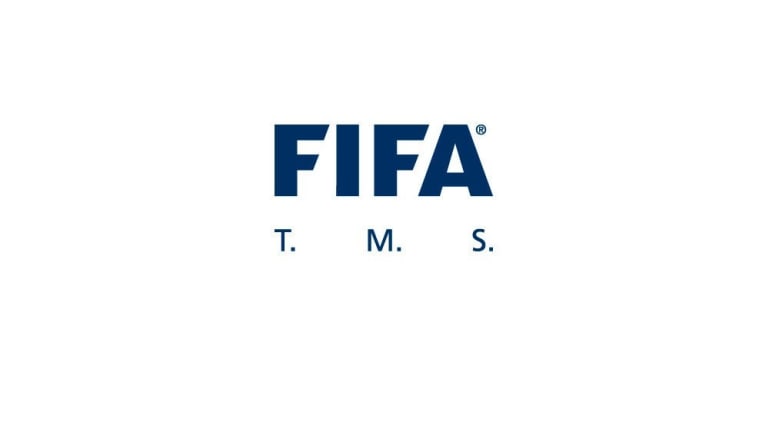 วิทยากร 3 ท่าน
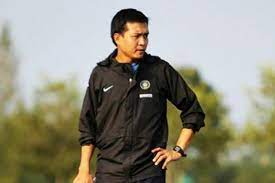 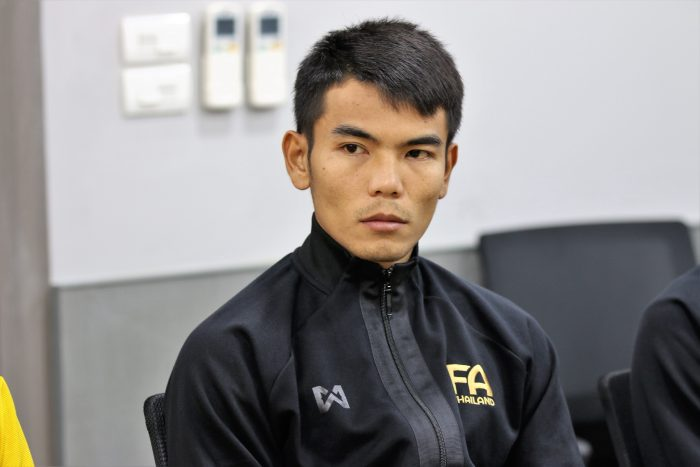 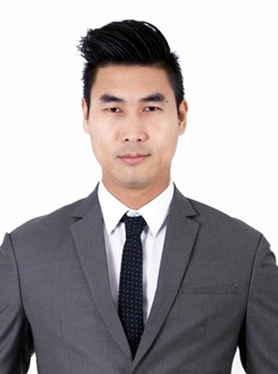